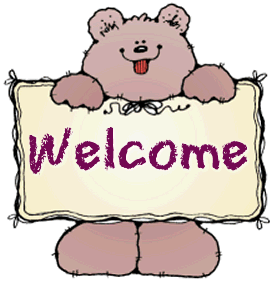 शिवजागृती वरिष्ठ महाविद्यालय, नळेगाव, जि. लातूरOnline ClassClass :- BATY,   Sem :- VSubject :-  HistoryPaper :- social reformers in modern maharashtra
Presented By : 
                                                  Dr. Omshiva V. Ligade
                                                                                                    HOD in History
Semester pattern details of University
Syllabus of the Social Reformers in Modern Maharashtra